Critical Evaluation and Comparison of BigBlueButton, Jitsi, MS Teams and Zoom for conferencing.
Michael Brettlecker
Overview
Introduction
Alles begann im Jahr 1930

Die Transistorrevolution

Zu teuer zu sperrig zu früh

Aufschwung um 800% in 4 Jahren
Background
Hardware Grundausstattung
Bandbreite von ~2048 kbps
WebRTC
Sammlung von Protokollen und APIs
Ideal für Entwickler
Schnell und sicher
SRTP
DTLS
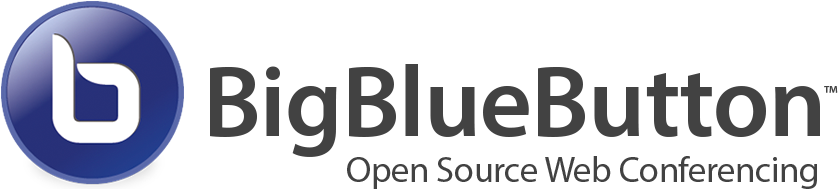 BigBlueButton
Open Source Lösung

WebRTC

Benötigt KnowHow

Serverimplementierung
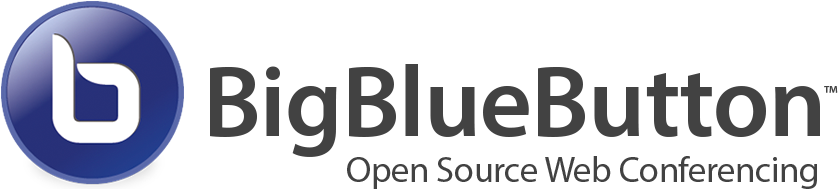 Volle Datenkontrolle

Niedriger Kostenfaktor

Grenzen selber setzen

Nicht nur für die Lehre

Sicherheitsrisiko durch den Administrator
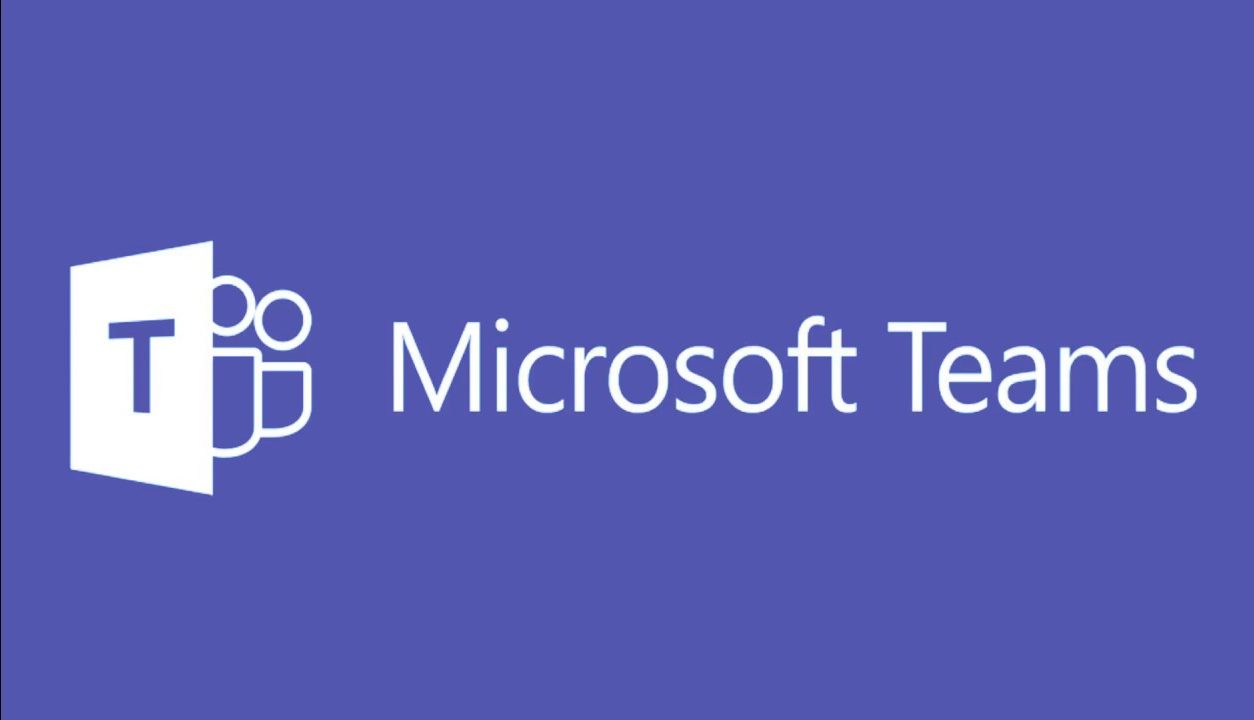 Mehr als ein Videokonferenztool

Hohe Komplexität, hohe Produktivität
Teams
Kanäle
Chat
Chat
Und noch ein Chat
Dateienwirrwarr
Microsoft Teams – das Arbeitstier
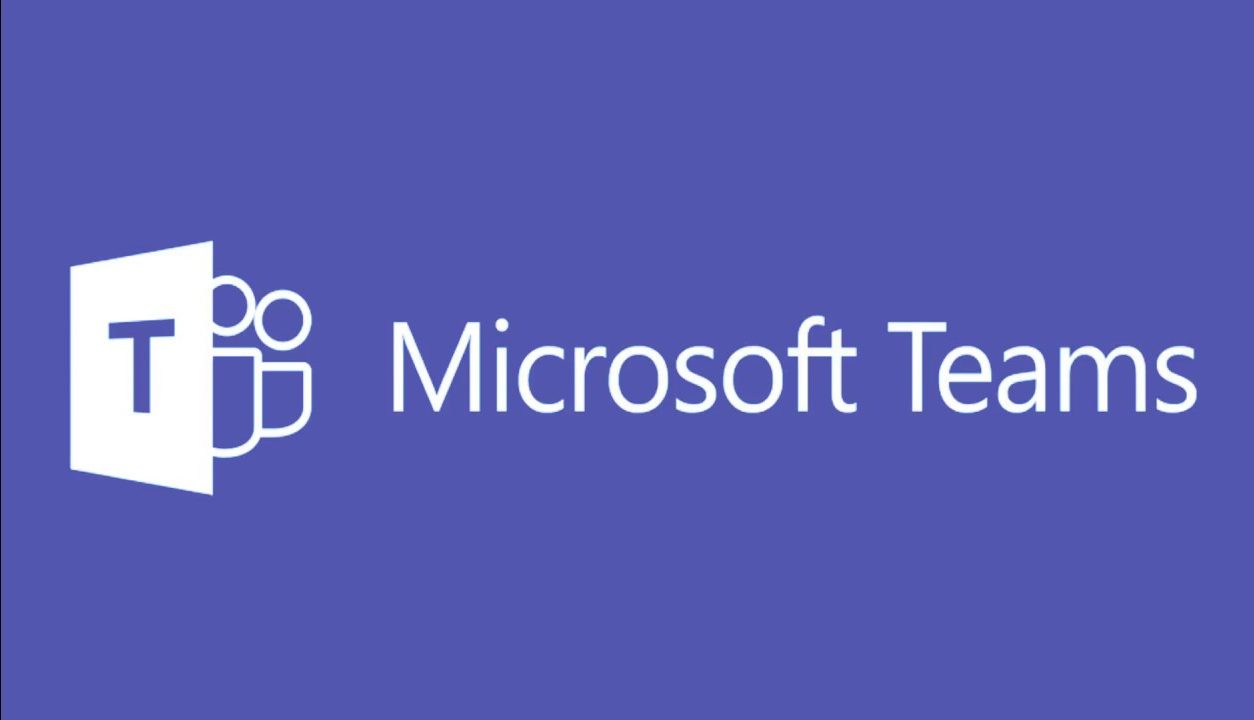 Videokonferenz als Dreh- und Angelpunkt

Profitorientierter Datenschutz
Wo sind die Daten?
Was wird mit den Daten gemacht?
Kann man die Daten löschen lassen?

Kosten/Nutzenfaktor, für wen Lohnt es sich?
Jitsi
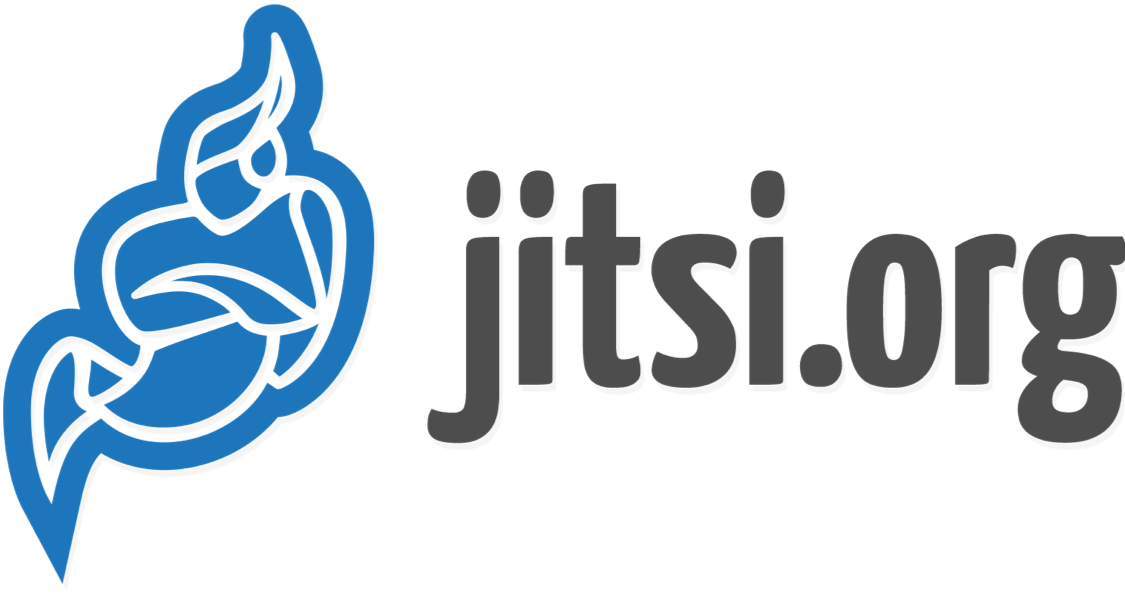 Open Source

Webvideokonferenz

Serverimplementierung

Datenschutz
Welche Daten werden gesammelt
Wie bekomme ich Kontrolle über meine Daten?
Easy to learn easy to master

Sicherheit
Selbstverantwortung
E2E Verschlüsselung mit Abstrichen
Peer to Peer E2E-Verschlüsselung
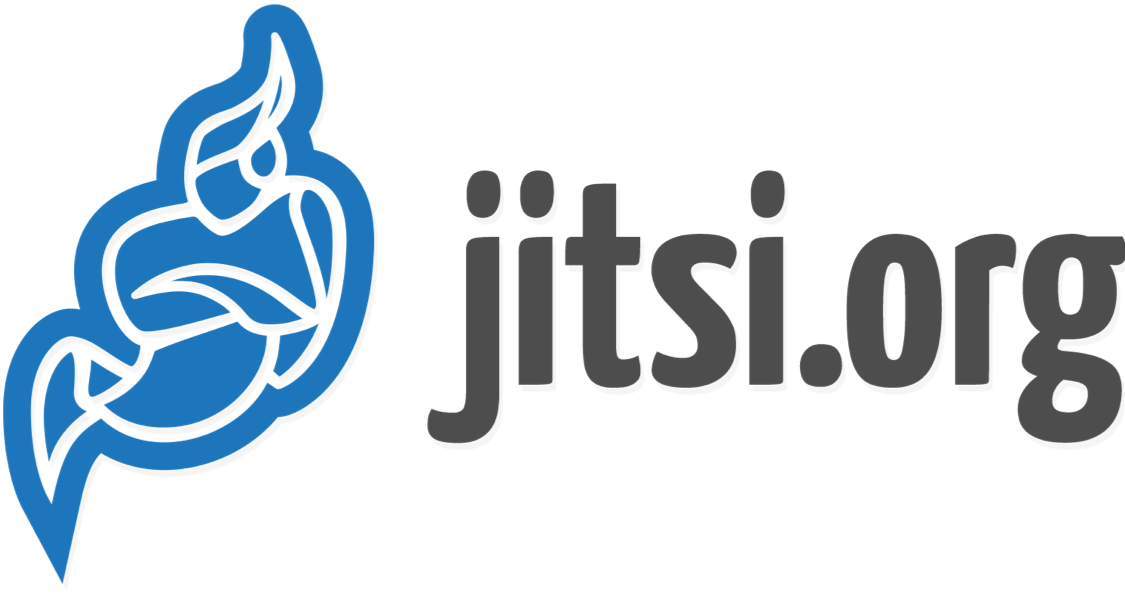 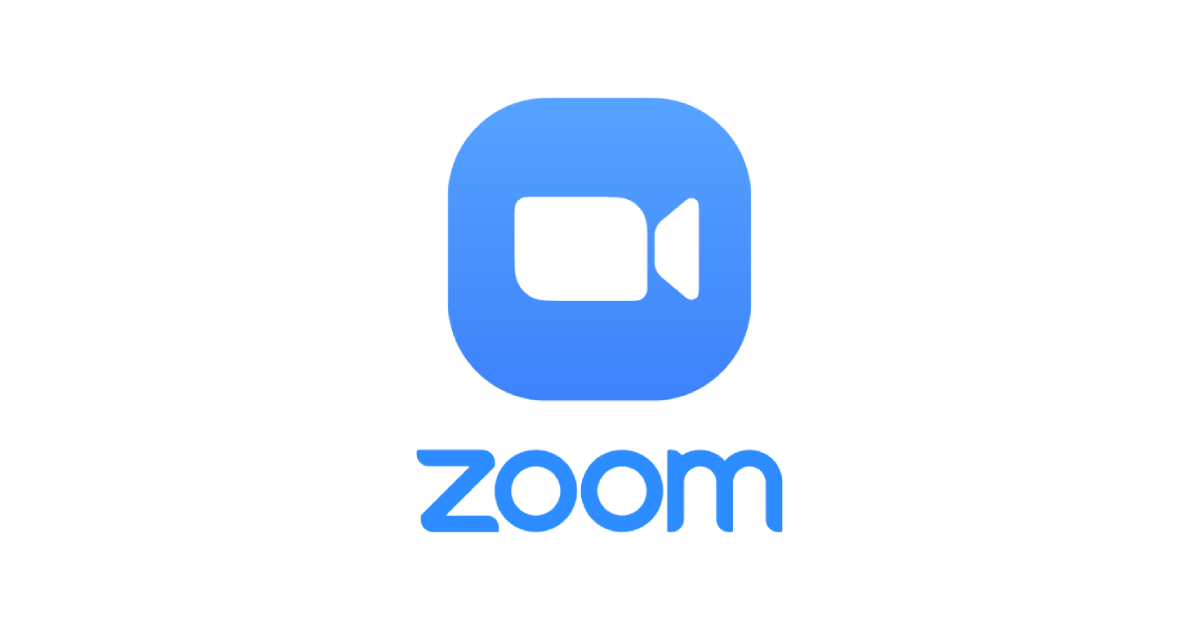 Zoom
Der schlechte Ruf
Zum Rapport bei der Federal Trade Commission

Sicherheitsrisiko

Datenkrake
Profitorientiert
E2E Verschlüsselung nur gegen Telefonnummer
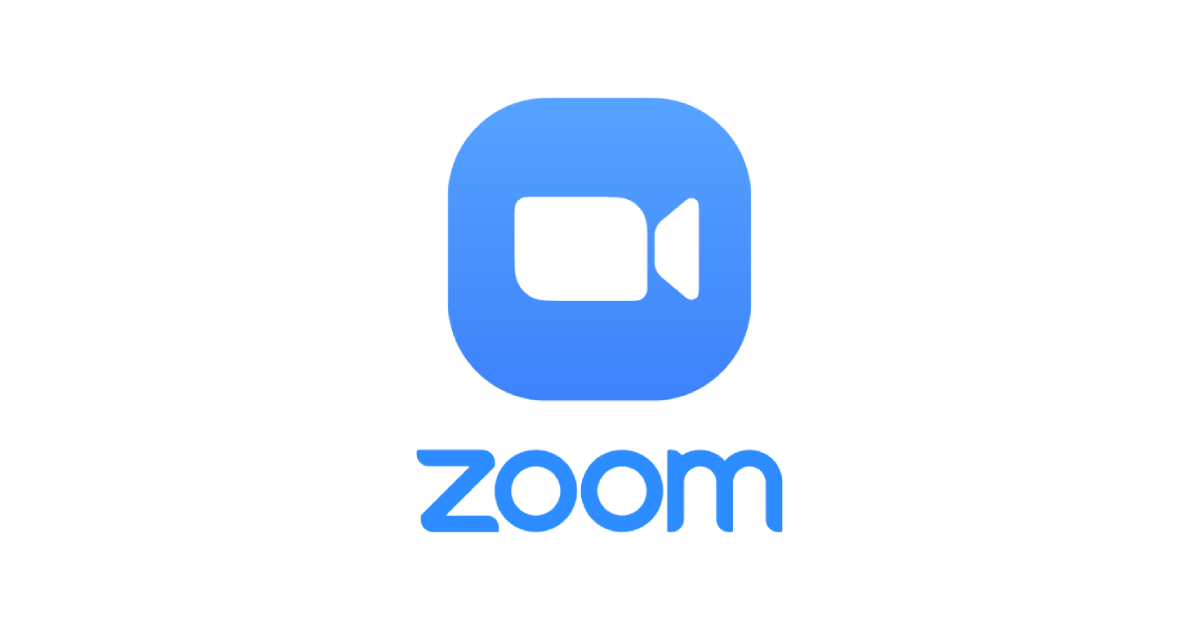 Leichte Verwendbarkeit

Keine Hürden bei der Installation und kein Vorwissen notwendig
Outlook & Conclusion